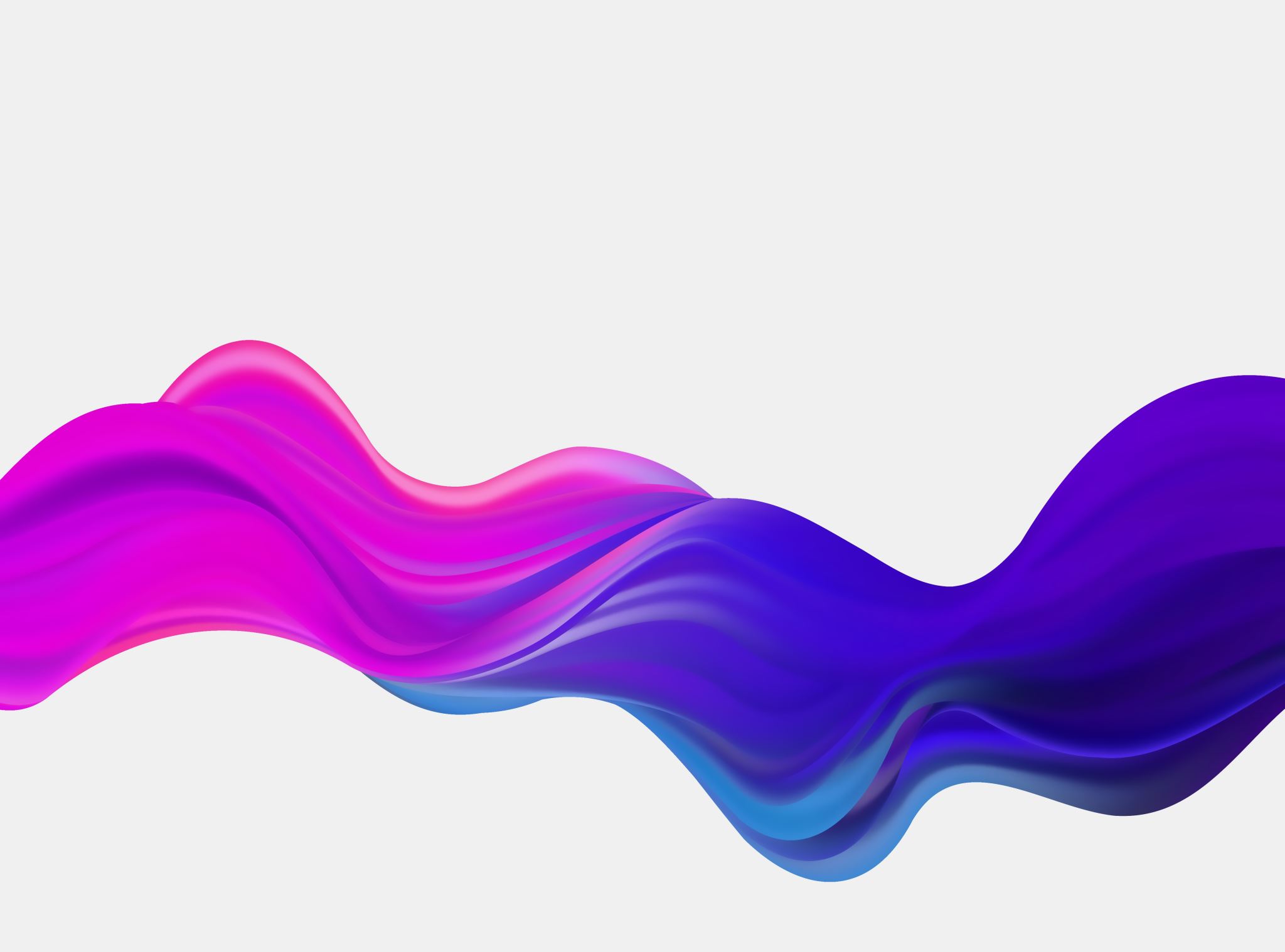 Misiones Metropolitanos
Misiones Metropolitanos
Urban 			Rural
Individual		group
Mixed			uniform
Younger			older
Education		experience
Multileveled		particular
Present to future		past to present
Adaptive			traditional
Technological		relational	
Enclosed space		open space
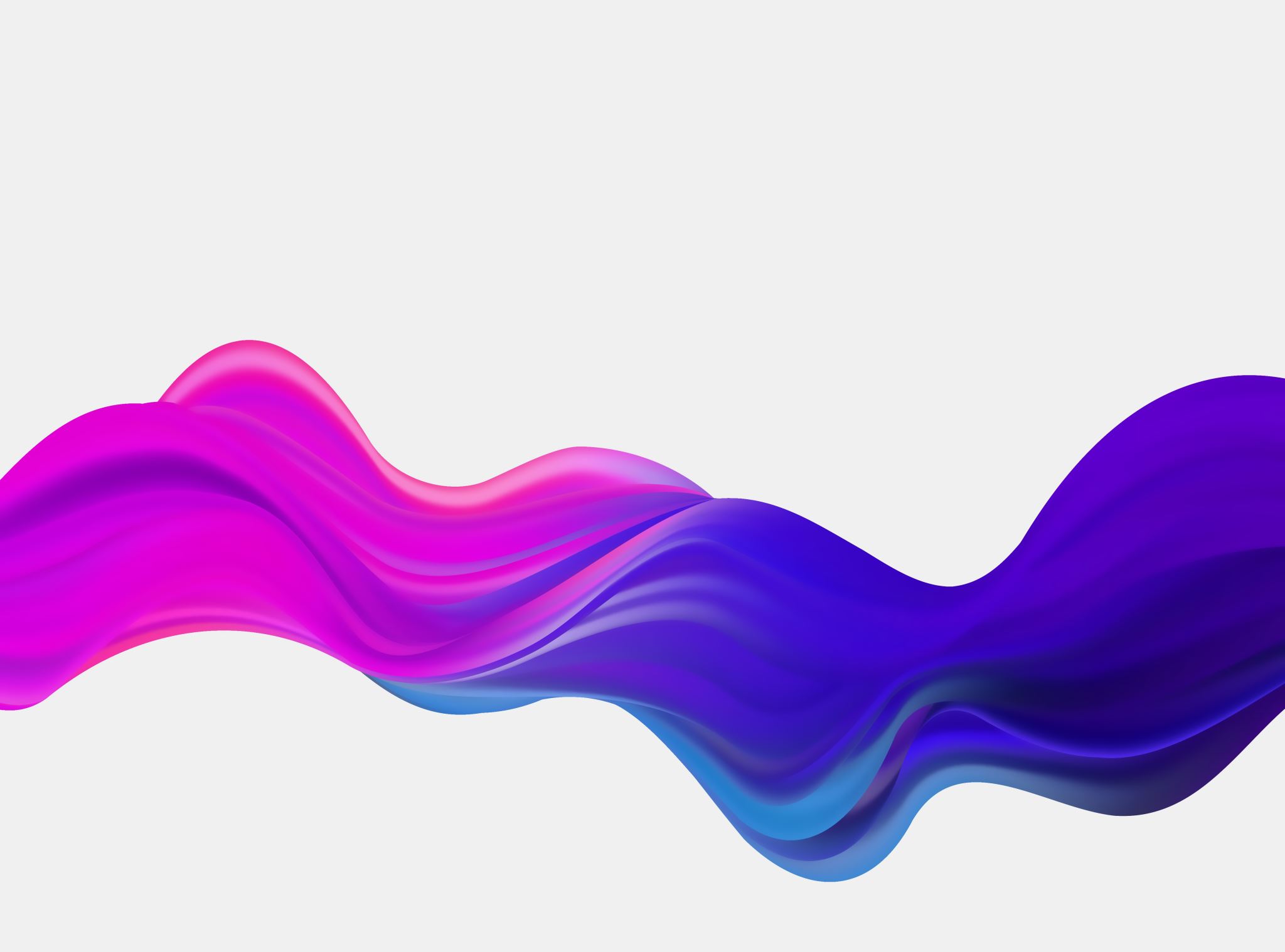 Misiones Metropolitanos
Jesus
Rural			Urban
Fishermen		Pharisees
Farmers		Priests
Crafts			Scribes
Parables		Philosophy
Peter			Nicodemus
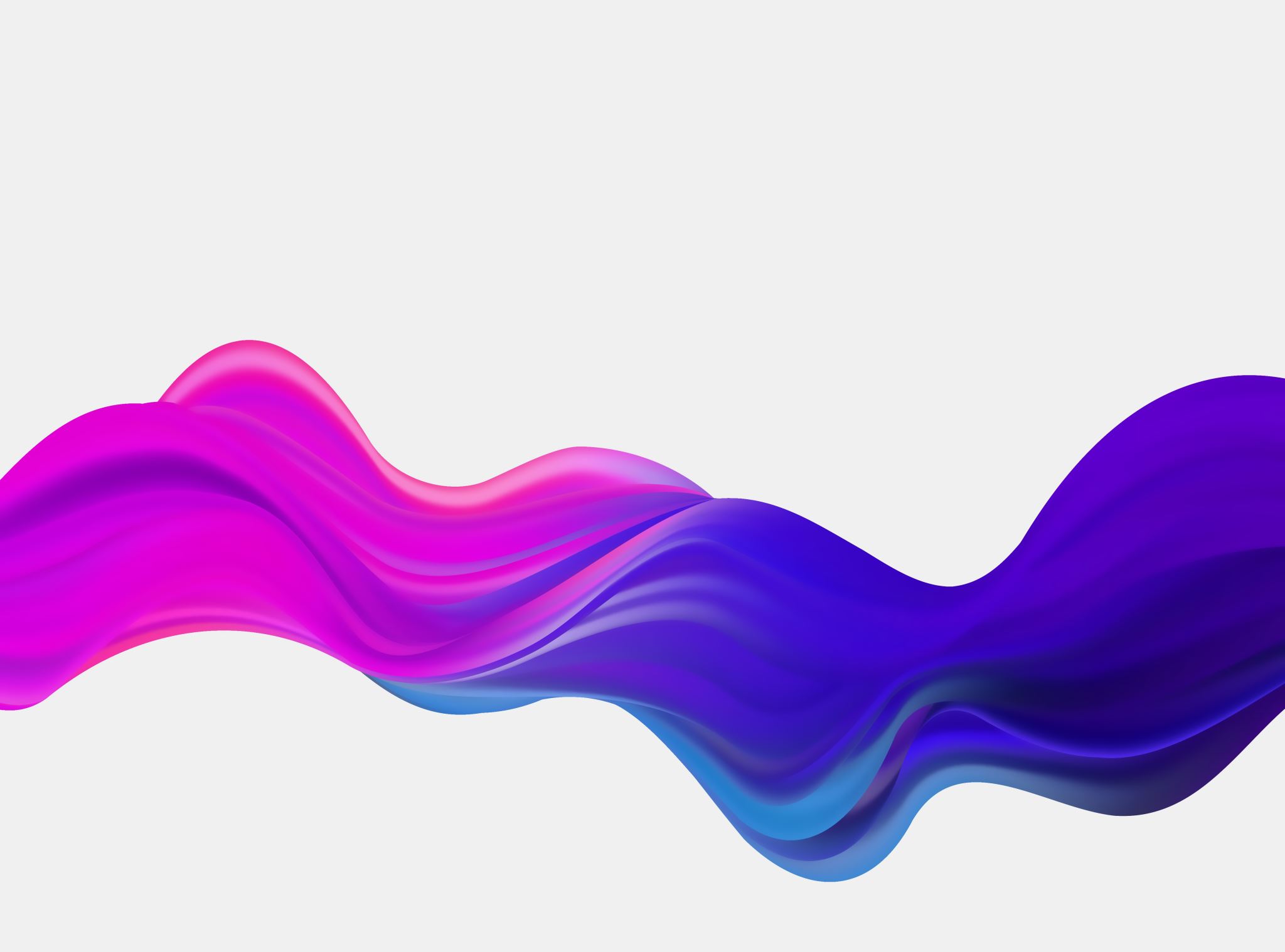 Misiones Metropolitanos
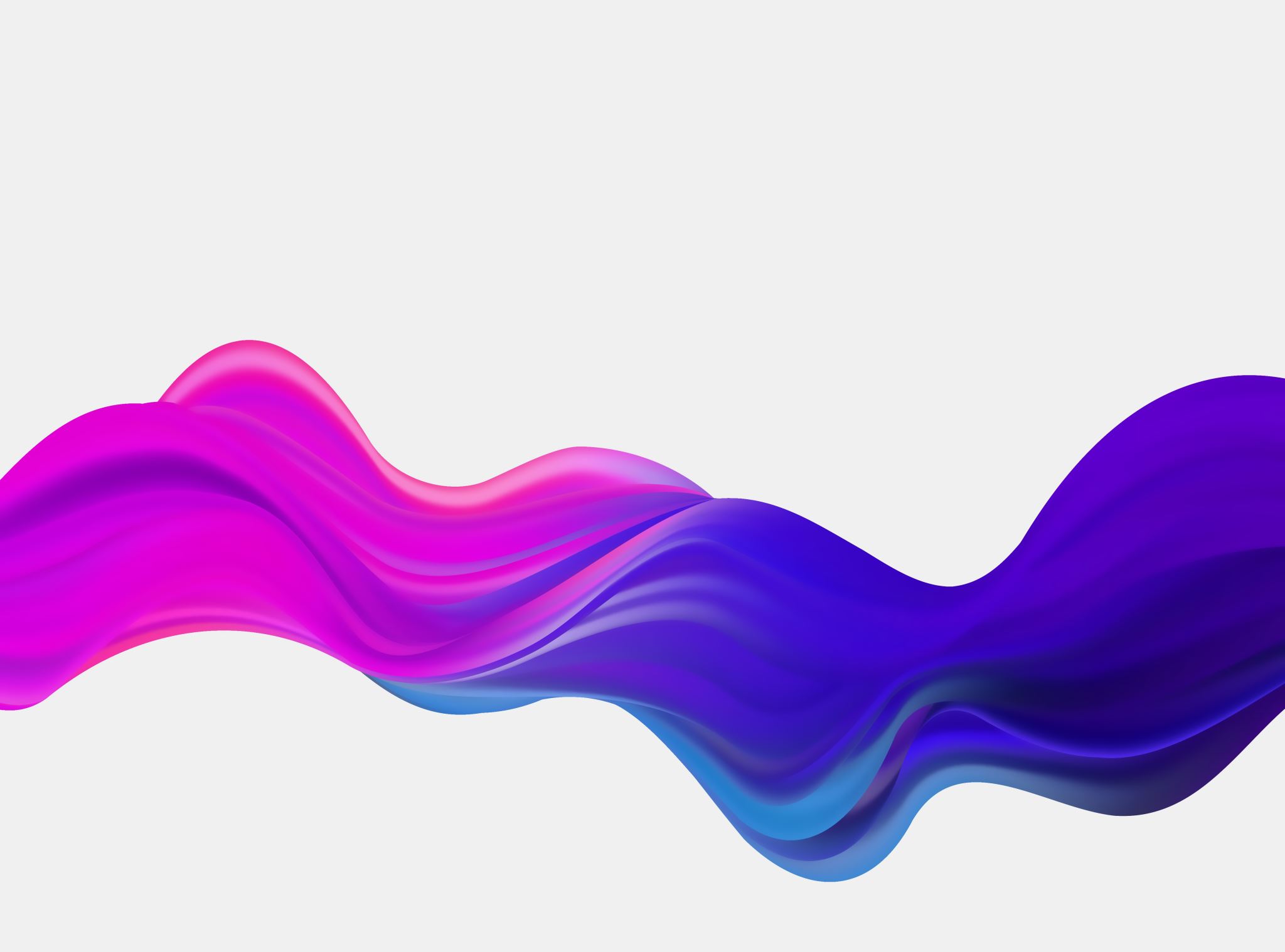 Jesus Focus
Visited the urban centers
Met people on the road
Forced to countryside
Final teaching Urban Setting
Misiones Metropolitanos
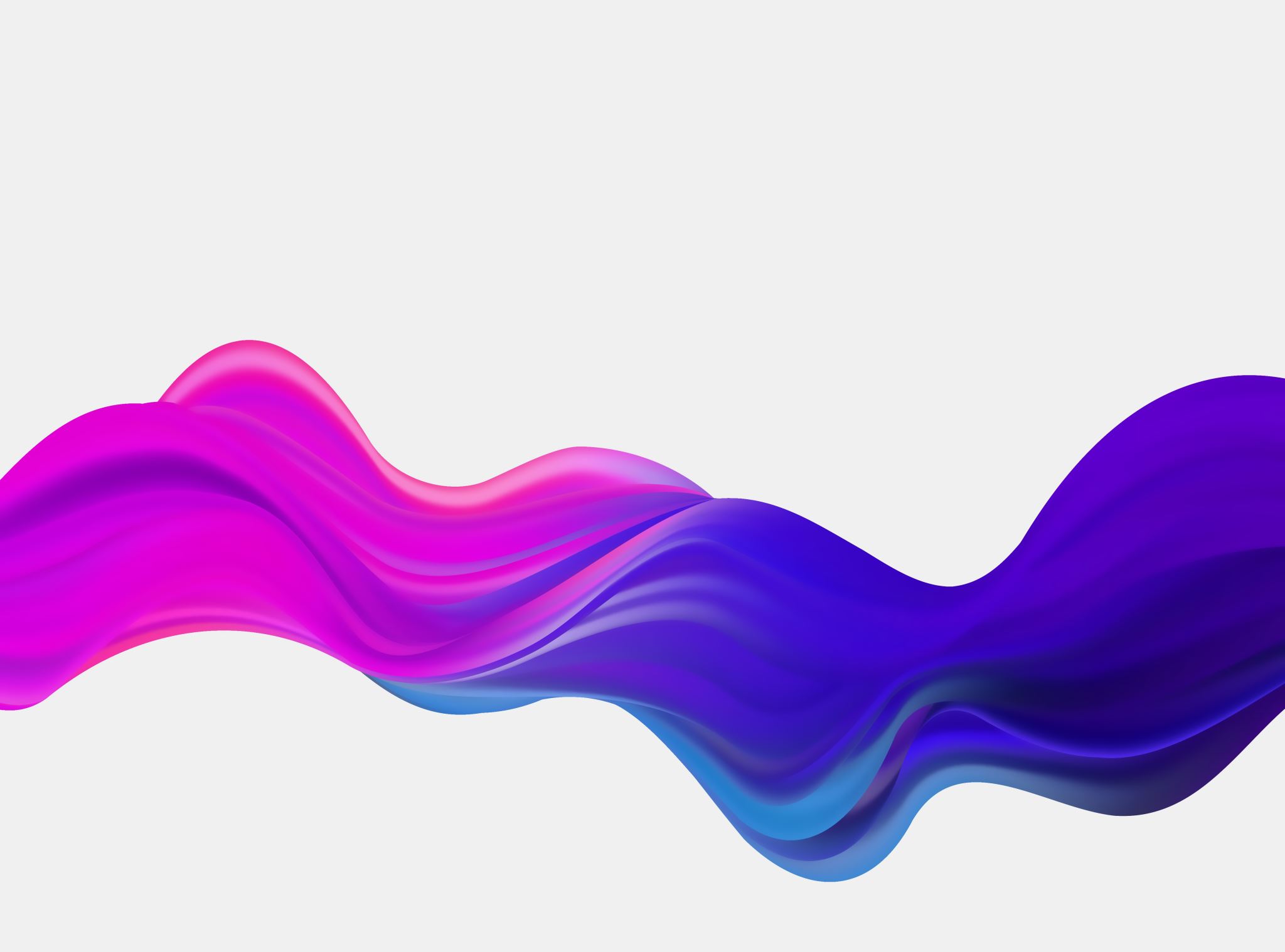 Paul’s ministry
Antioch
Philippi
Ephesus
Rome
Main focus was on urban ministry
Misiones Metropolitanos
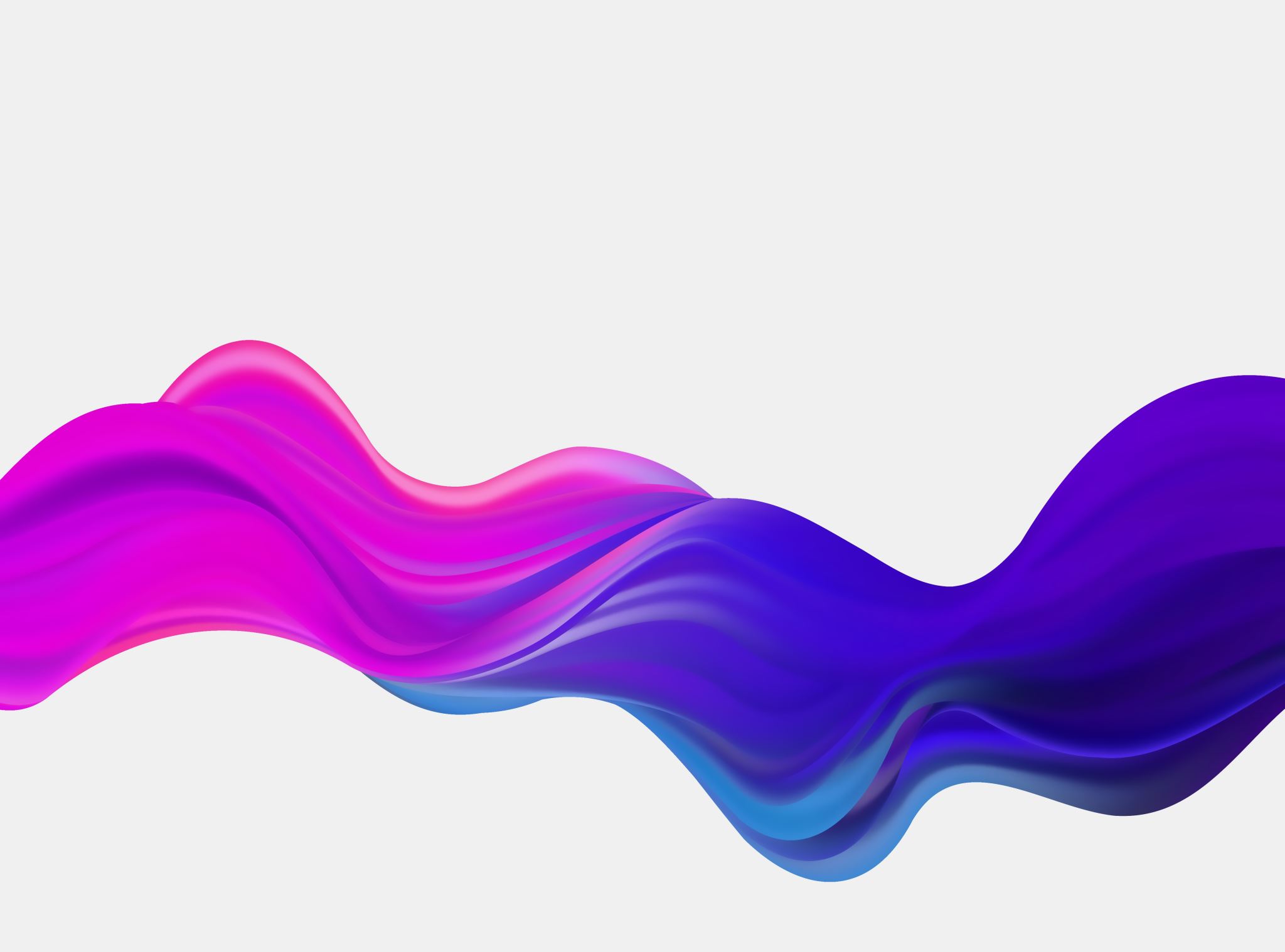 Critical issues
Loss of identity
Loss of support
Loss of obligation
Loss of tradition
Loss of belonging
Misiones Metropolitanos
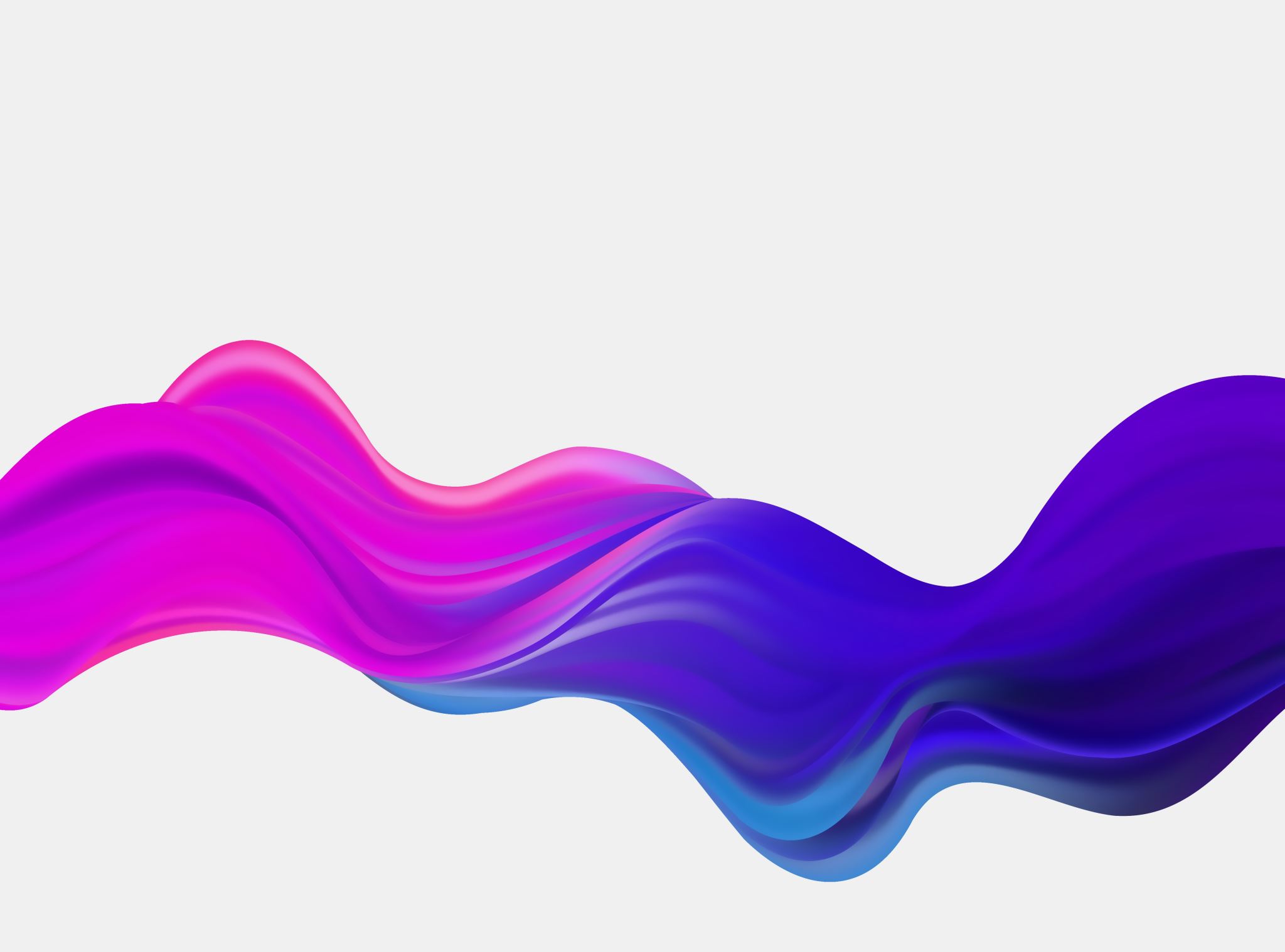 Critical issues
Loss of identity
Loss of support
Loss of obligation
Loss of tradition
Loss of belonging
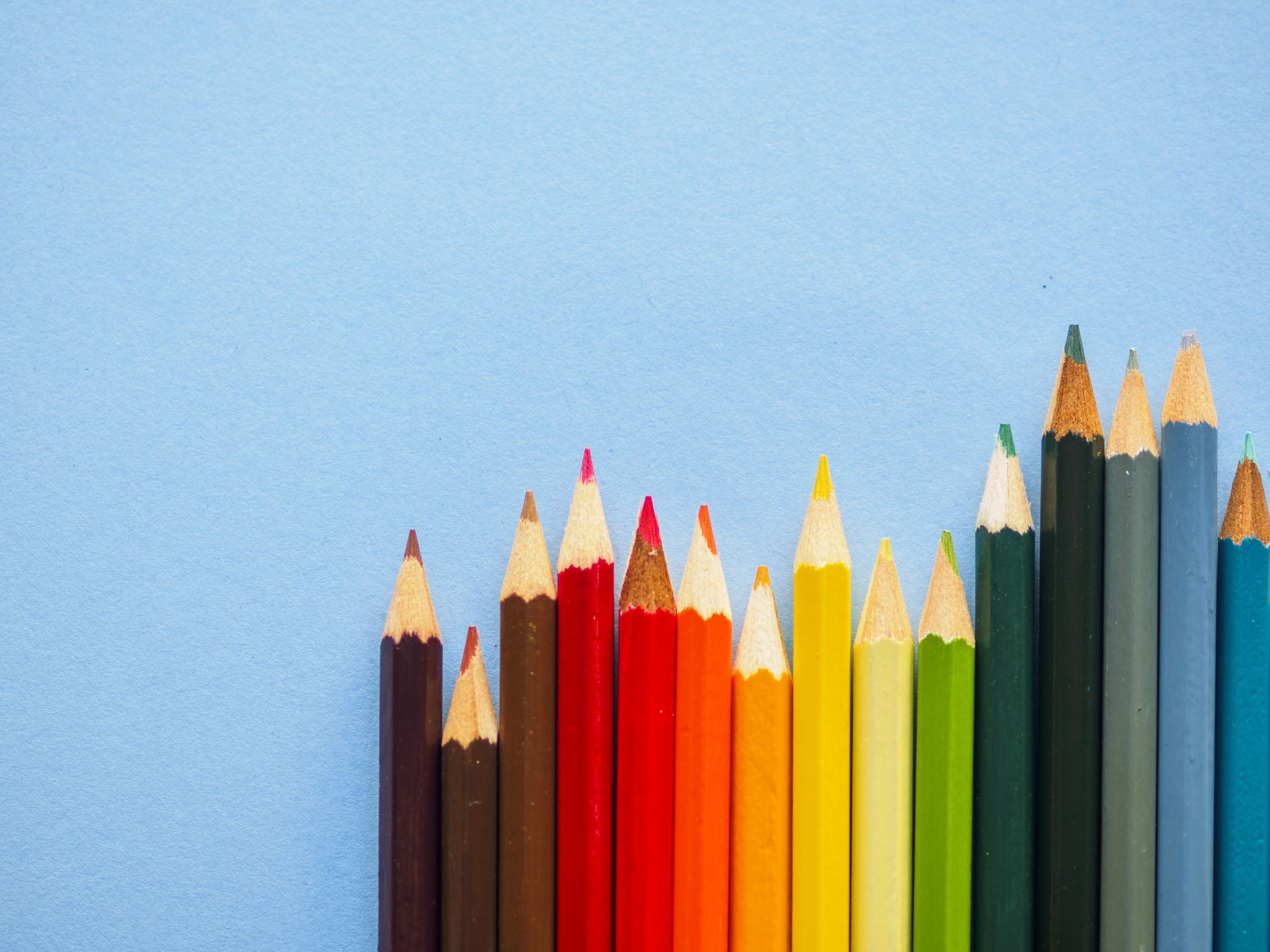 Mixed social class
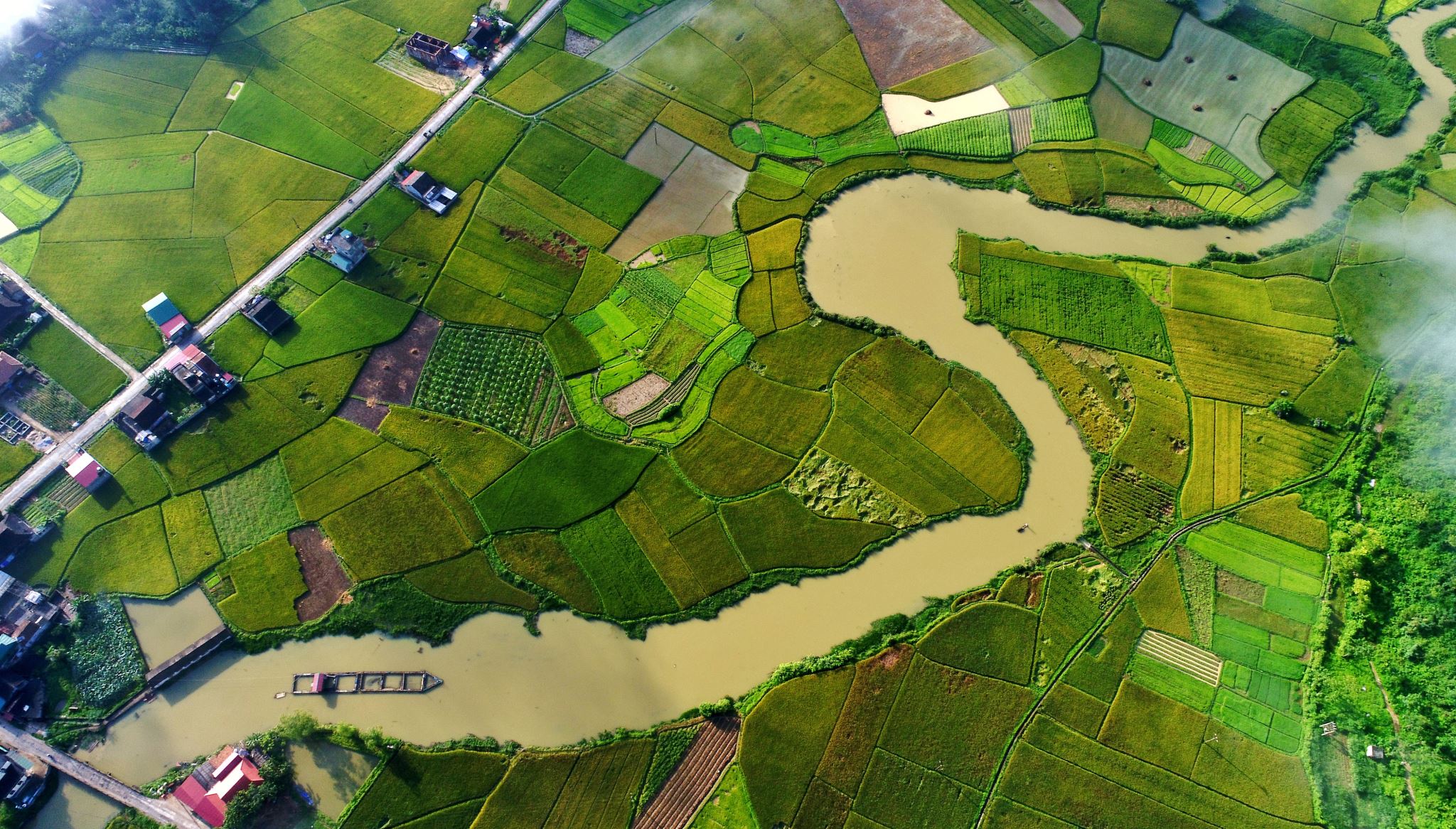 Rural culture
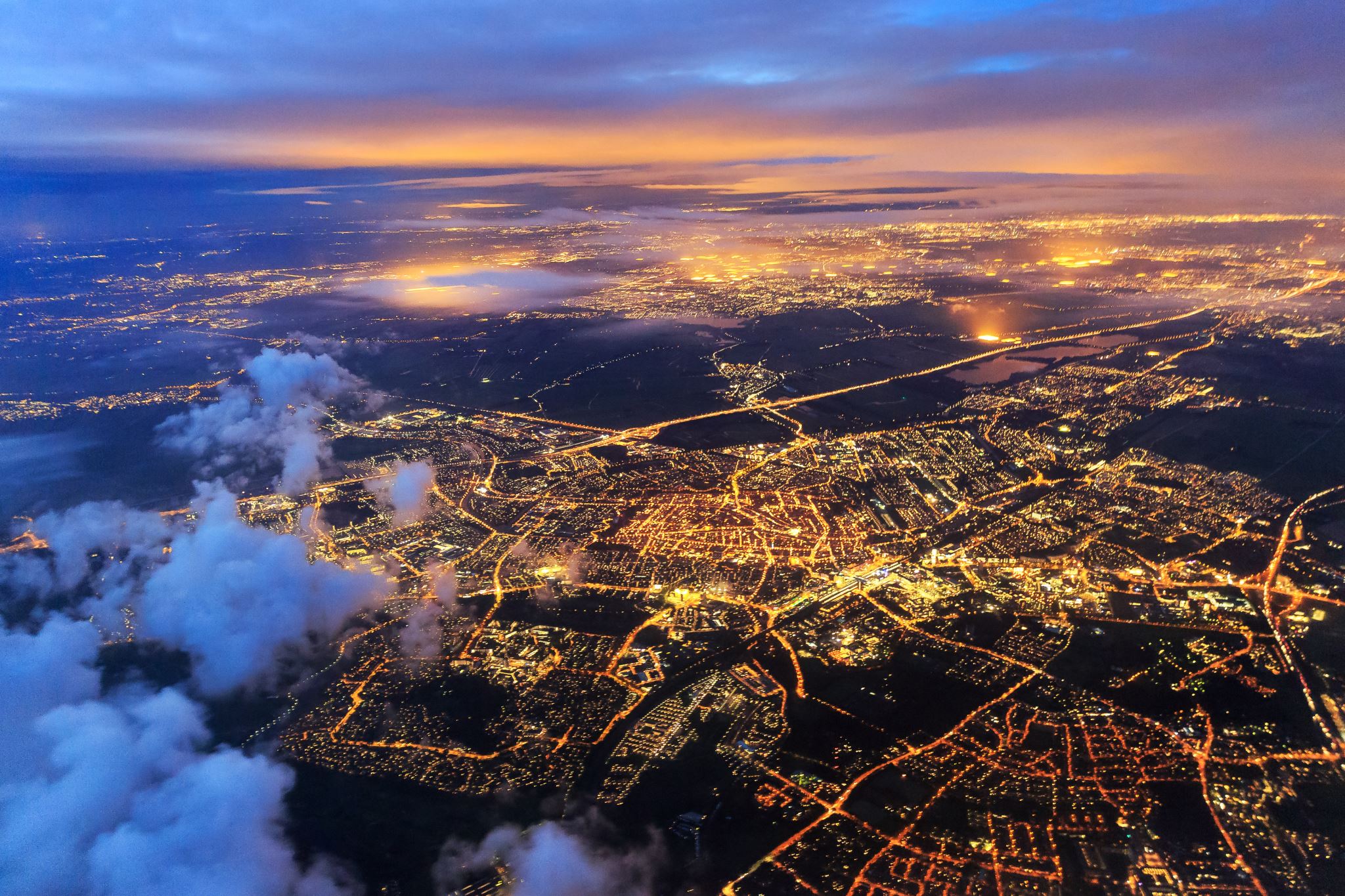 Urban culture
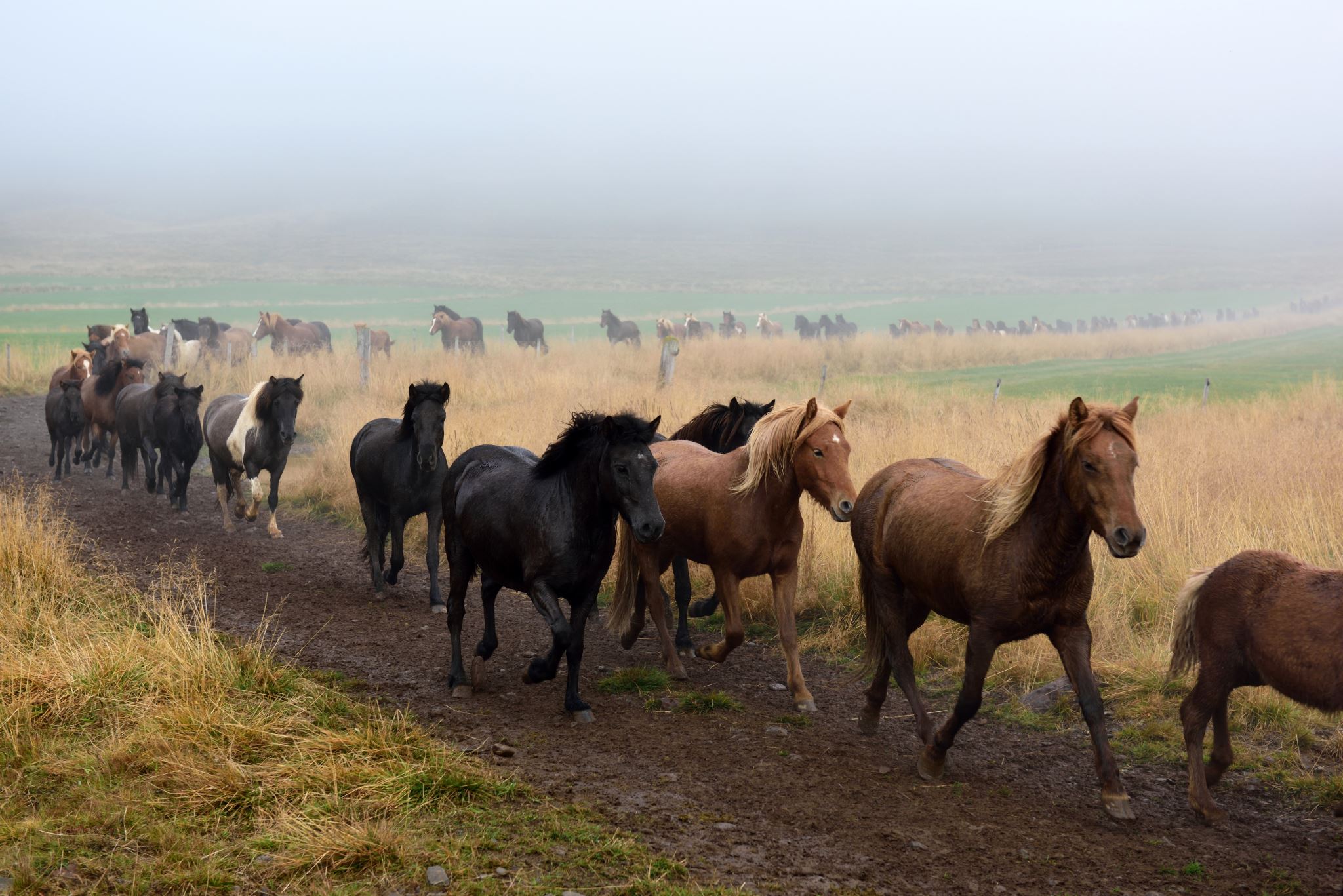 All Peoples
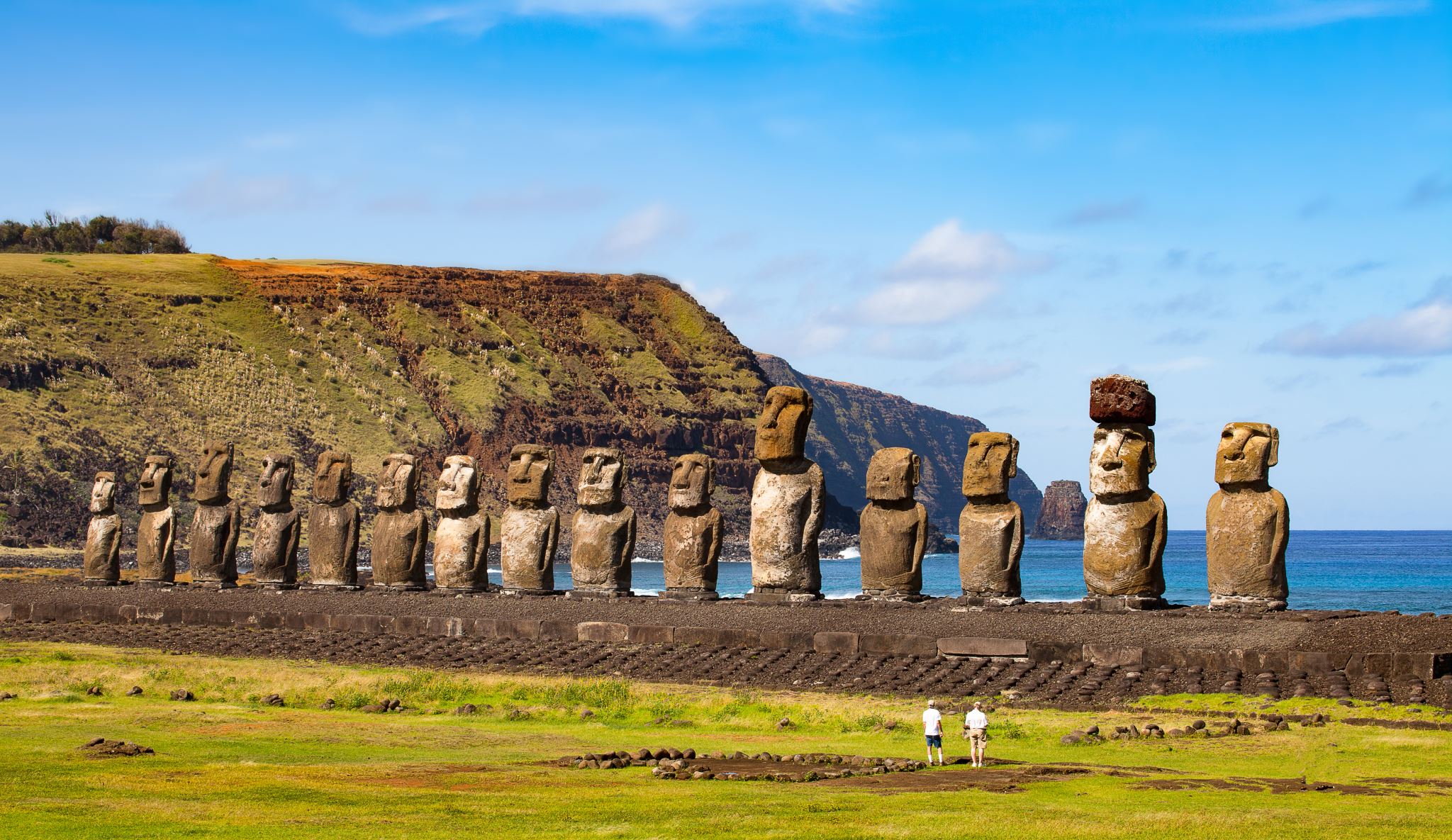 All Peoples
All Peoples
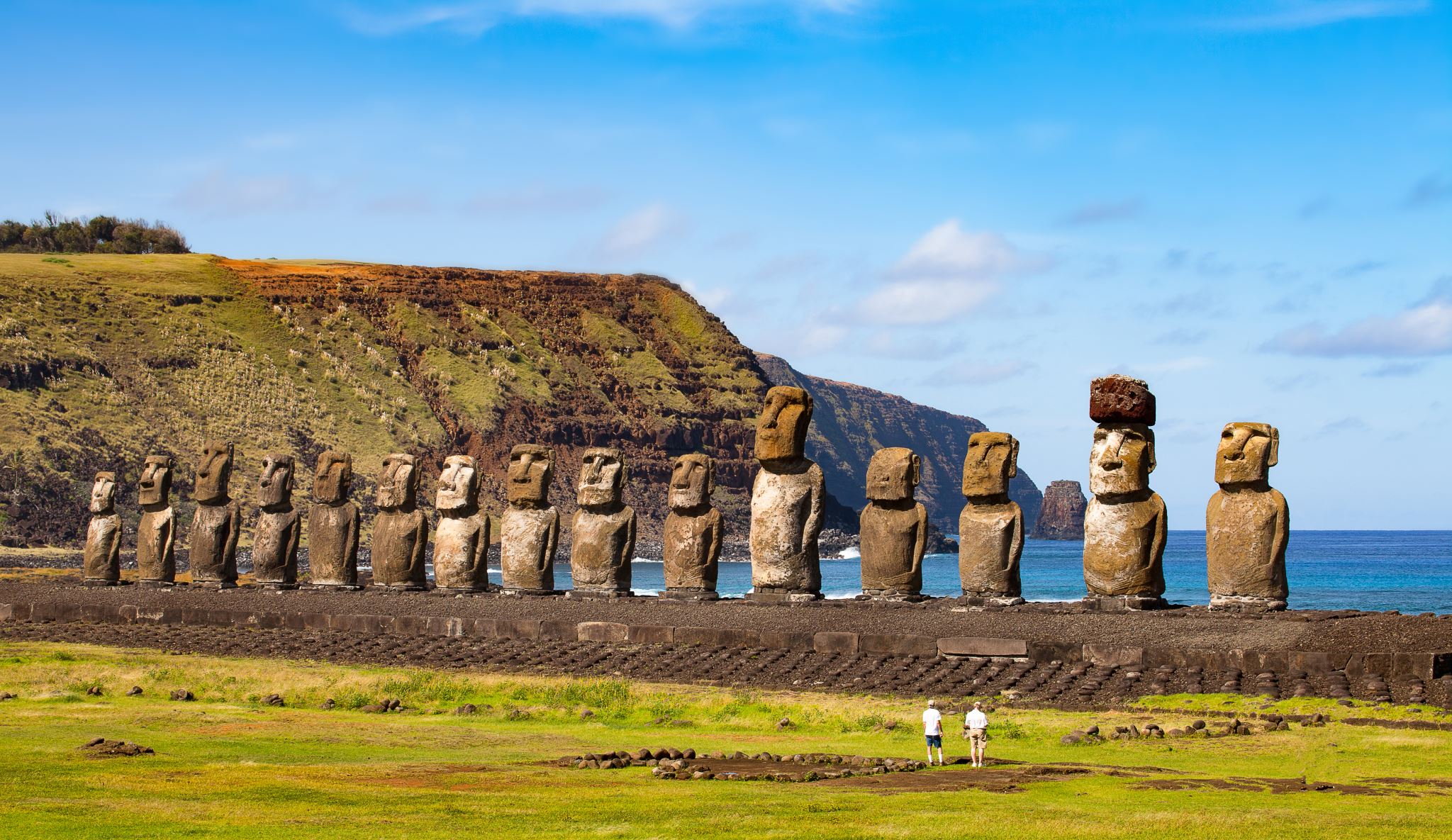 1 Co 9:22
 I have become all things to all men so that by all possible means I might save some.
All Peoples
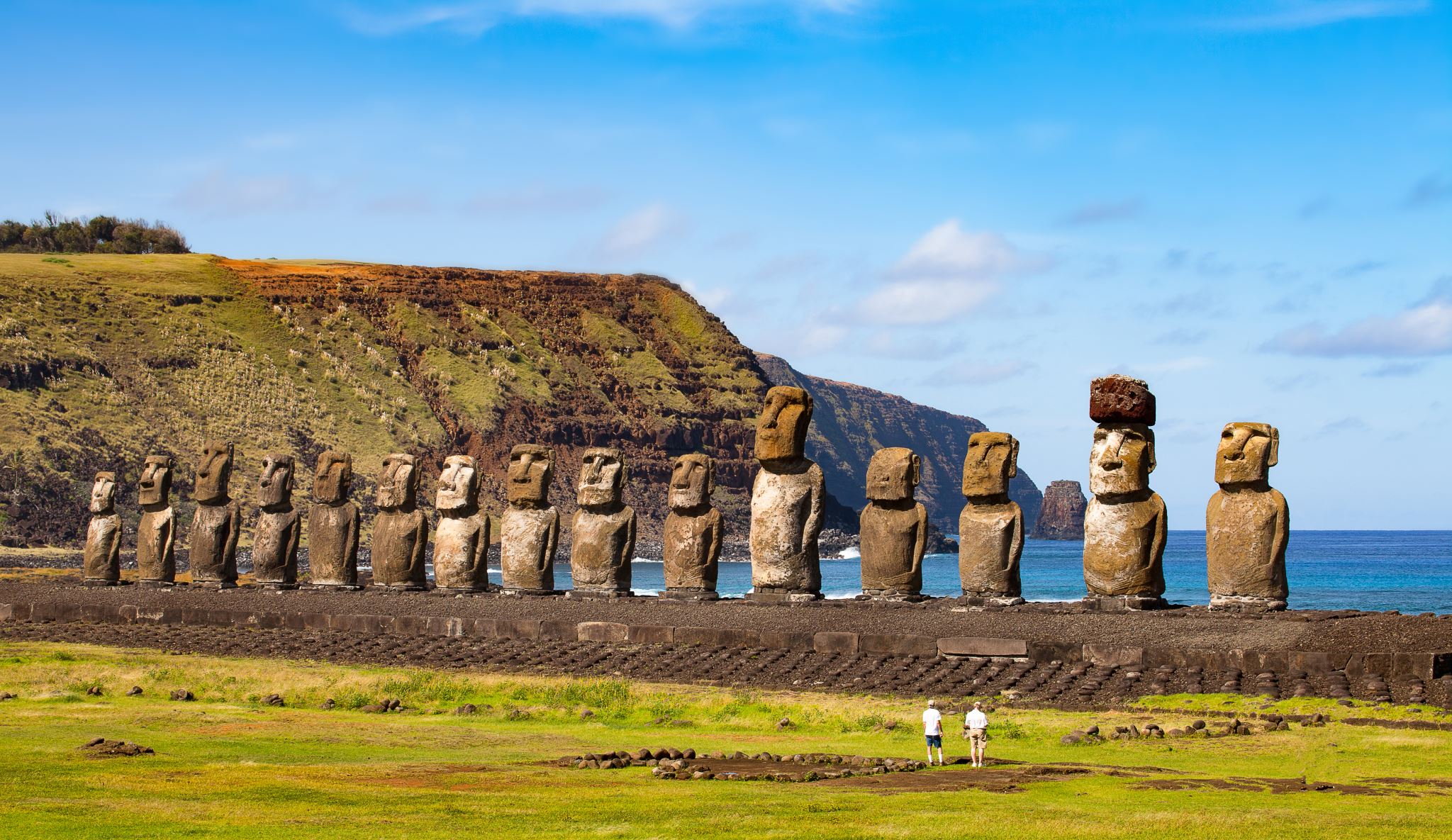 Gal 3:28-29
 There is neither Jew nor Greek, slave nor free, male nor female, for you are all one in Christ Jesus.
All Peoples
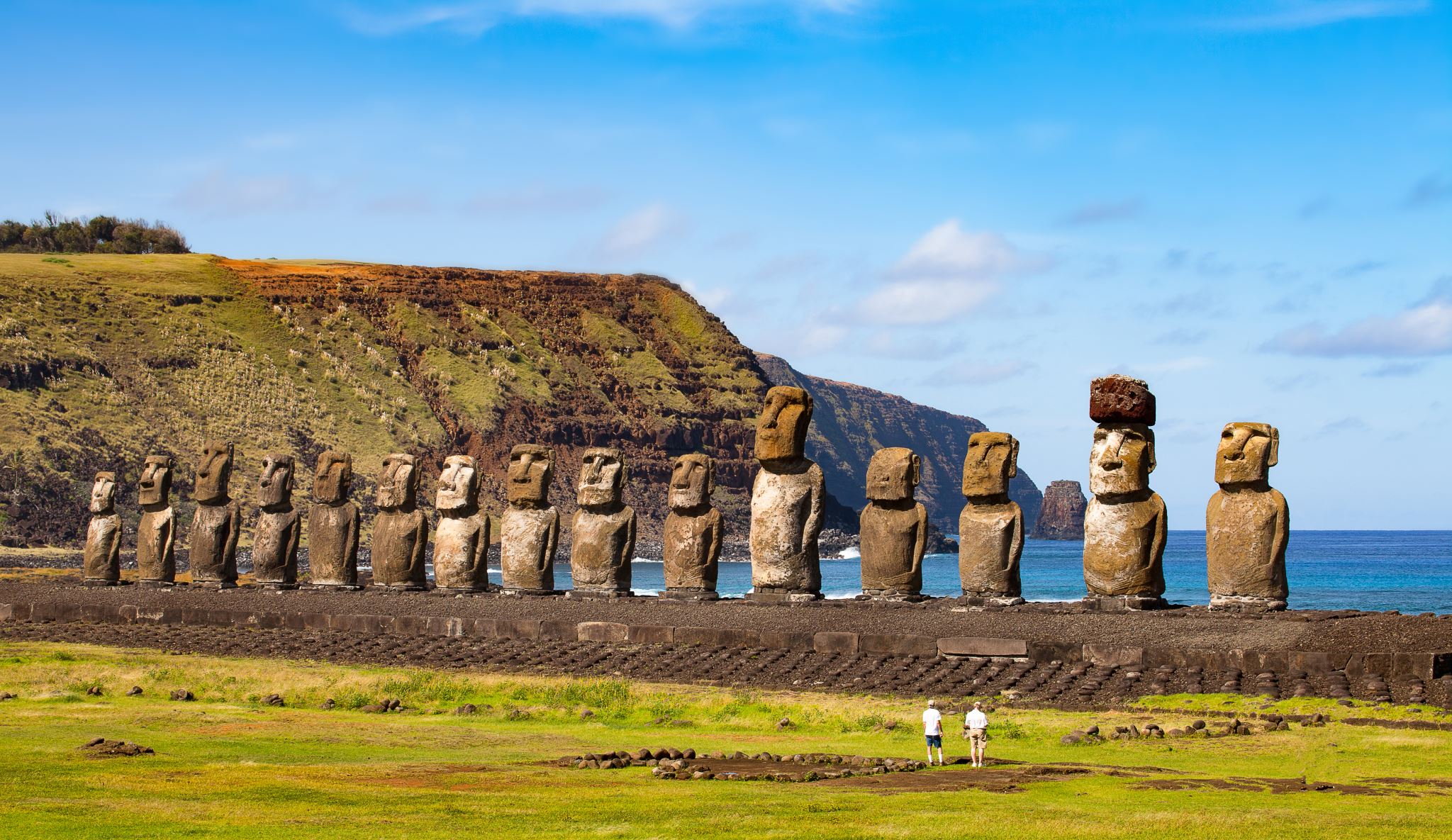 Matthew/Luke – human genealogy

John – spiritual genealogy

Mark – Gospel of Jesus

John – Gospel of eternity